ОСНОВНЫЕ ПОКАЗАТЕЛИ ДЕЯТЕЛЬНОСТИ ФНС РОССИИ в 1 квартале 2016 года
КОЛИЧЕСТВО ВЫЕЗДНЫХ 
НАЛОГОВЫХ ПРОВЕРОК
ДОНАЧИСЛЕНО НА ОДНУ 
ВЫЕЗДНУЮ ПРОВЕРКУ
ДОЛЯ НАЛОГОПЛАТЕЛЬЩИКОВ, 
УДОВЛЕТВОРИТЕЛЬНО 
ОЦЕНИВАЮЩИХ РАБОТУ ФНС РОССИИ
ПО ПРОТИВОДЕЙСТВИЮ КОРРУПЦИИ
9,2 ТЫС. ЕД
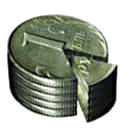 10,6 МЛН. РУБ.
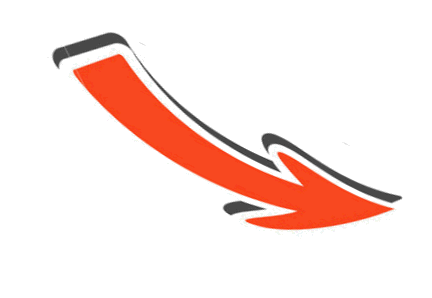 7,4 ТЫС. ЕД
10,6 МЛН. РУБ.
X
*58%
7,0 ТЫС. ЕД
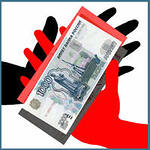 14,9 МЛН. РУБ.
*83%
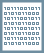 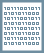 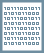 83%
1
КОЛИЧЕСТВО РЕШЕНИЙ СУДОВ ПО СПОРАМ ,
ПРОШЕДШИМ ДОСУДЕБНОЕ УРЕГУЛИРОВАНИЕ
2
8
ДОЛЯ НАЛОГОПЛАТЕЛЬЩИКОВ, 
УДОВЛЕТВОРИТЕЛЬНО ОЦЕНИВАЮЩИХ 
КАЧЕСТВО РАБОТЫ ФНС РОССИИ*
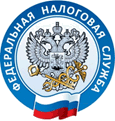 2,3 ТЫС. ДЕЛ
3
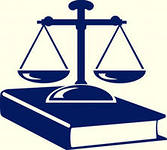 2,5 ТЫС. ДЕЛ
7
76,6%
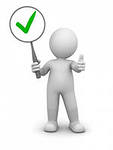 2,4 ТЫС. ДЕЛ
4
79,3%
6
83,8%
5
ЭФФЕКТИВНОСТЬ ПРОЦЕДУРЫ 
БАНКРОТСТВА*
КОЛИЧЕСТВО ПАКЕТОВ ЭЛЕКТРОННЫХ ДОКУМЕНТОВ, 
НАПРАВЛЕННЫХ НА ГОСУДАРСТВЕННУЮ 
РЕГИСТРАЦИЮ ЧЕРЕЗ ИНТЕРНЕТ
3,2%
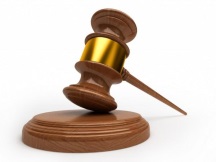 ОТНОШЕНИЕ ЗАДОЛЖЕННОСТИ К 
ПОСТУПЛЕНИЯМ*
4,8%
18,4 ТЫС. ЕД.
10,2%
25,8 ТЫС. ЕД.
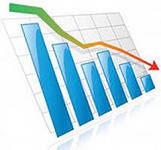 9,4%
71,5 ТЫС. ЕД.
8,4%
1
I квартал 2014 года
I квартал 2015 года
I квартал 2016 года
* Показатель  представляется раз в год